Information Security in Laurier
Grant Li
Wilfrid Laurier University
Agenda
Challenges
Incidents
Approach
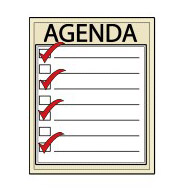 Challenges
Constant penetration probes
Various computer literate level users
Academic freedom respect
Limited resources
Challenges
Incidents 
Approach
Incidents
Zero-day malware
Phishing, spam
In house software develop security
Non hardened servers
Challenges
Incidents 
Approach
Governance
Technical Security Measures
Operations
Information Security Program
Training & Awareness
SPIRIT
Challenges
Incidents 
Approach
Metrics
Governance
Goals:
Make information security a priority for Laurier (budget, resources).
Establish and manage an information security program.
Ensure information security is built into project management and software development practices.
Current Status:
Information Security Policy approved and published.
ICT Guidelines on Information Security  posted on the web.
Engaged Deloitte to  conduct an assessment against the ISO27002 standard – addressing the findings.
Next Steps:
Report on information security status (metrics, latest news, etc.) to senior management.
Develop Information Security documents according to ISO27002 framework.
Technical Security Measures
Goals:
Ensure the Laurier community is protected against unauthorised access and damage from external agents.
Review and update on a regular basis.
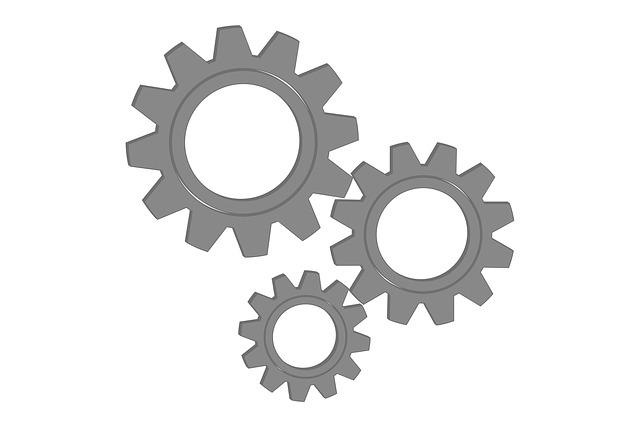 Current Status:
We have good virus, malware and threat detection systems at all layers in the computing value chain.
We update the systems constantly.
We reviewed current systems.
Next Steps
Plan for update where needed.
Network segmentation.
Training and Awareness
Goals:
Ensure the Laurier community keeps information security top of mind.
Provide the tools and training to keep individuals and departments safe.
Current Status:
Have created a plan to provide training to everyone across the university.
Updated computersecurity.wlu.ca web page.
Monthly newsletters are distributed.
Conducted security awareness sessions in some departments.
Next Steps:
Plan white phishing.
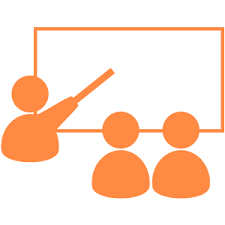 Metrics
Goals:
Create a useful suite of metrics to track and report on our information security performance.
Current Status:
We are reporting on:
# and type of information security incidents per month.
# security notes (potential warnings) from our external partners per month.
Vulnerability management report.
Next Steps
ISO 27002 self assessment.
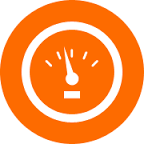 SPIRIT Security & Privacy Incident Response & Investigation Team
Goals:
Implement a program to respond efficiently and effectively when a breach does occur.
Current Status:
We saw and addressed small incidents. 
Reviewed process and procedure written for the university scale incidents.
Next Steps
Establish and train the team.
Conduct a Table Top and a full “War Game” exercise.
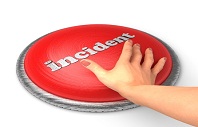 Operations
Goals:
Continuously monitor and report on our information security status.
Current Status:
We have good connections with Canada’s Cyber Command Centre, REN-ISAC, and security systems vendors.
Implemented TripWire to monitor and report access to critical systems.
Banner Security project kicked off.
Shopped around SIEM.
Next Steps:
Identify and implement SIEM.
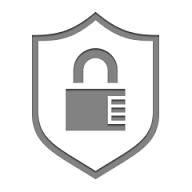 Questions?
Grant Li
(519) 884-0710 ext.2797
Fax: (519) 746-5790
Email: gli@wlu.ca
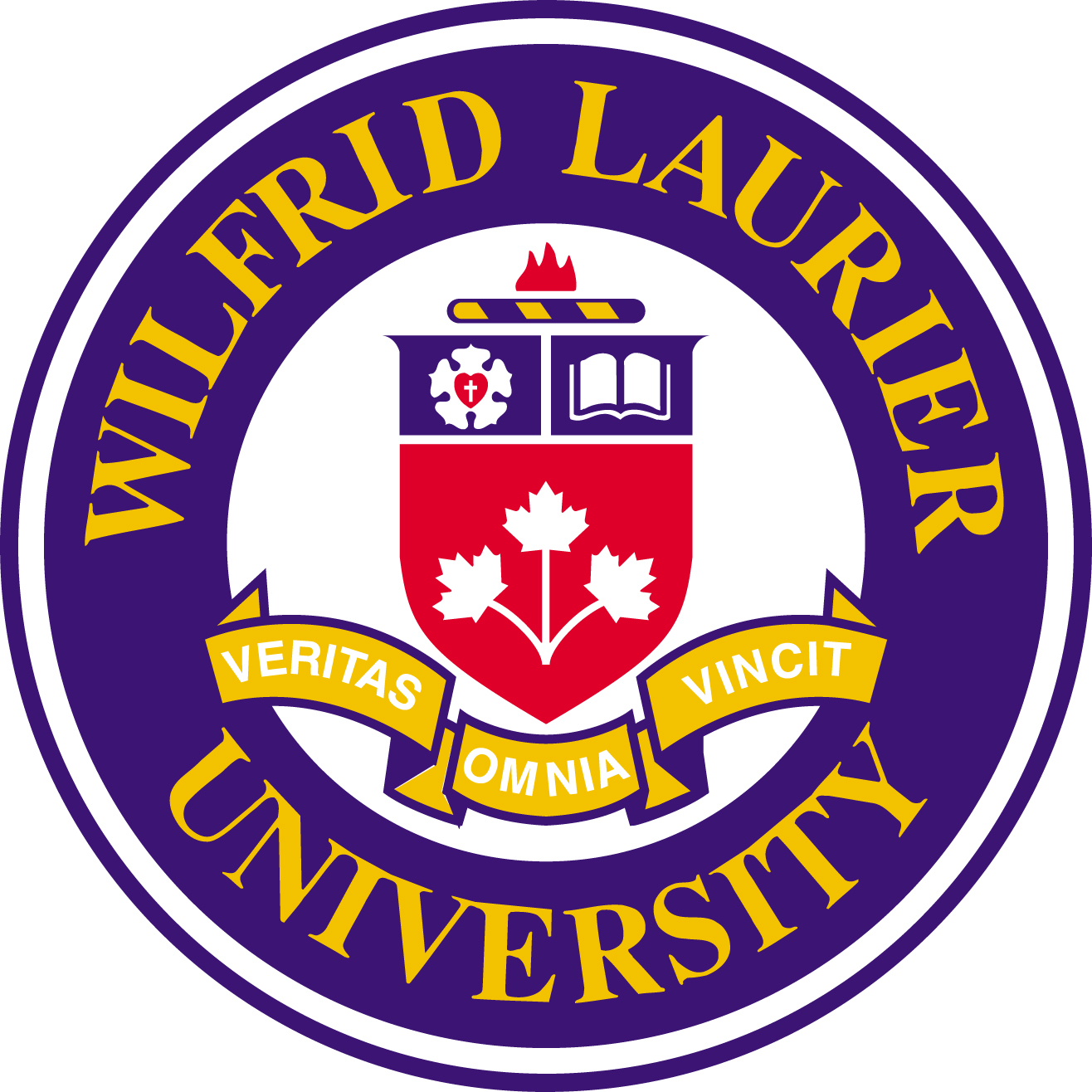